The use of Facemask or Mouthpiece-nose Clip Fixtures for the Assessment of VO2max: An Examination of Limits of Agreement.
Sims, D1 and Pheasey, C1
Manchester Metropolitan University1
Results:
Introduction:
The attainment of VO2max as an assessment of aerobic power has long been accepted as a valid measurement due to the central and peripheral cardio vascular components (Roels et al., 2005). The equipment used in the assessment of VO2max varies greatly but little investigation on collection methods at maximal workloads has been conducted; with most focusing on sub maximal workloads or rest (Evans et al., 1995; Hirsch et al., 1969; Saey et al., 2006).

Aim:
The current study aimed to validate the use of facemask and mouthpiece-nose clip fixtures to collect expired air for the subsequent assessment of VO2max. 

Method:
Twenty volunteers (mean [±SD] age, 21.0 years [±1.4], height, 175.0cm [±5.6], weight, 75.6kg [±6.5]) participated in a repeated measures design. Twice performing a cycle VO2max test, either time using mouthpiece-nose clip or facemask in a randomised order, respectively. Participants cycled between 80-100rev·min-1 on an electronically braked cycle ergometer (ergoline type 800), with a cadence increase of 0.5W∙s-1. VO2 was assessed by a breath-by-breath portable gas analyser (MetaMax 3B) with VO2max verified with at least two of five BASES VO2max lab guidelines.

Analysis:
Data was presented as descriptive statistics. A Bland-Altman limits of agreement plot was used between the fixtures and VO2max. VO2max, minute ventilation (VE), tidal volume (Vt), breathing frequency (Vf), 5minute post blood lactate (BLa) and time to exhaustion (TTE) were analysed by a repeated measures dependent t-test (P≤0.05).
Figure 1: Bland-Altman limit of agreement plot of VO2max between facemask and mouthpiece-nose clip
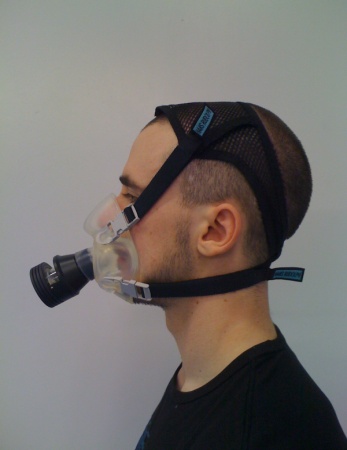 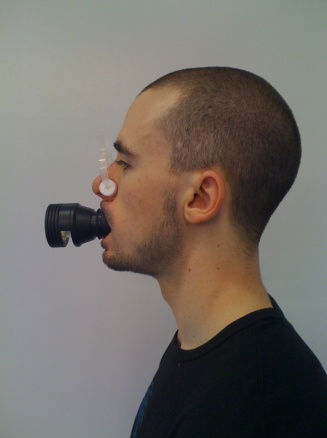 Figure 2: Side and front view of facemask (left) and mouthpiece-nose clip (right) with turbine.
Discussion:
This study investigated the agreement of facemask and mouthpiece-nose clip in the collection of VO2max using twenty healthy males. Results indicated the methods do not agree sufficiently (mean bias -1.63mL·kg-1·min-1 [±8.05]), although the measurements are not significantly different (P=0.09). Further development of the methods discussed needs to be implemented to increase validity between the two methods of collecting VO2.
Evans, B. W., & Potteiger, J. A. (1995). Metabolic and ventilator responses to sub-maximal and maximal exercise using different breathing assemblies. Journal of Sports Medicine and Physical Fitness, 35, 93-98.
Hirsch, J. A., & Bishop, B. (1982). Human breathing patterns on mouthpiece or face mask during air, CO2, or low O2.  Journal of Applied Physiology, 53, 1281-1290.
Roels, B., Schmitt, L., Libicz, S., Bentley, D., Richalet, J-P., & Millet, G. (2005). Specificity of VO2max and the ventilator threshold in free swimming and cycle ergometry: comparison between triathletes and swimmers. British Journal of Sports Medicine, 39, 965-968.
Saey, D., Pepin, V., Brodeur, J., Lizotte, J., Gagnon, P., La Violette, L., Nadreau, É., Leblanc, P., & Maltais, F. (2006). Use of facemask and mouthpiece to assess constant-work rate exercise capacity in COPD. Medicine and Science in Sports and Exercise,38(2), 223-230.